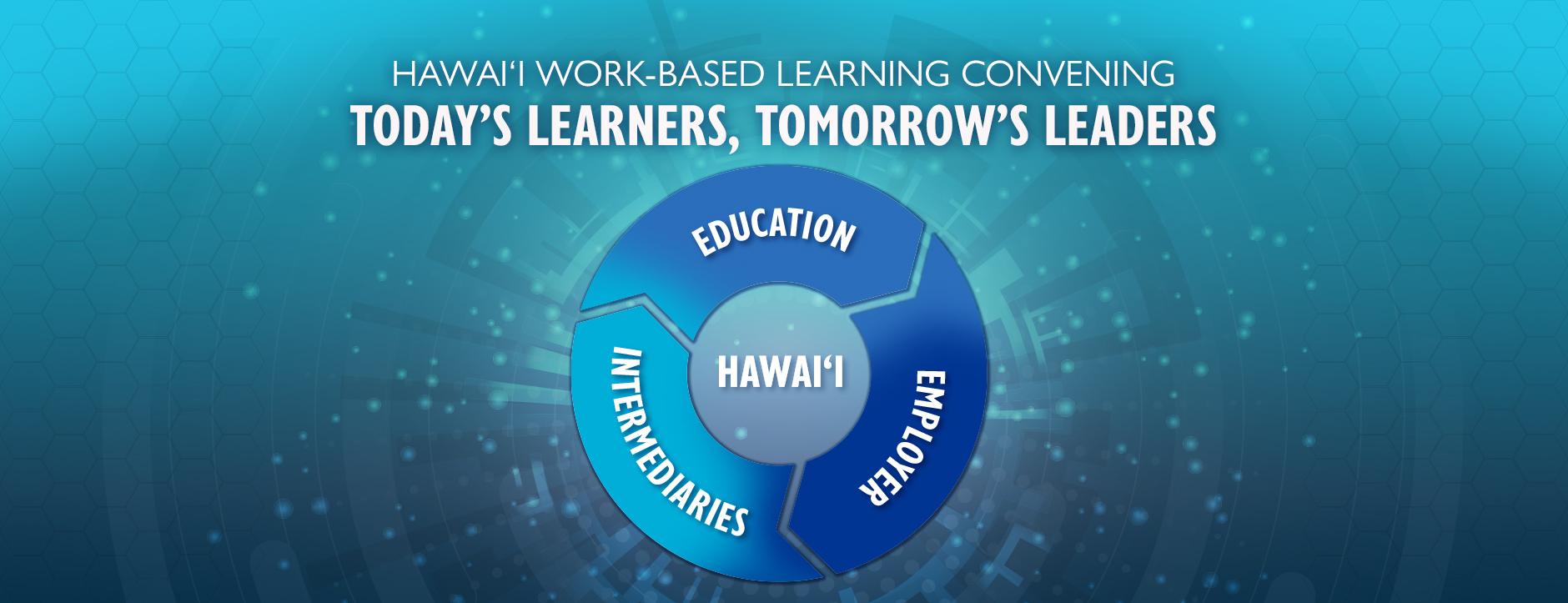 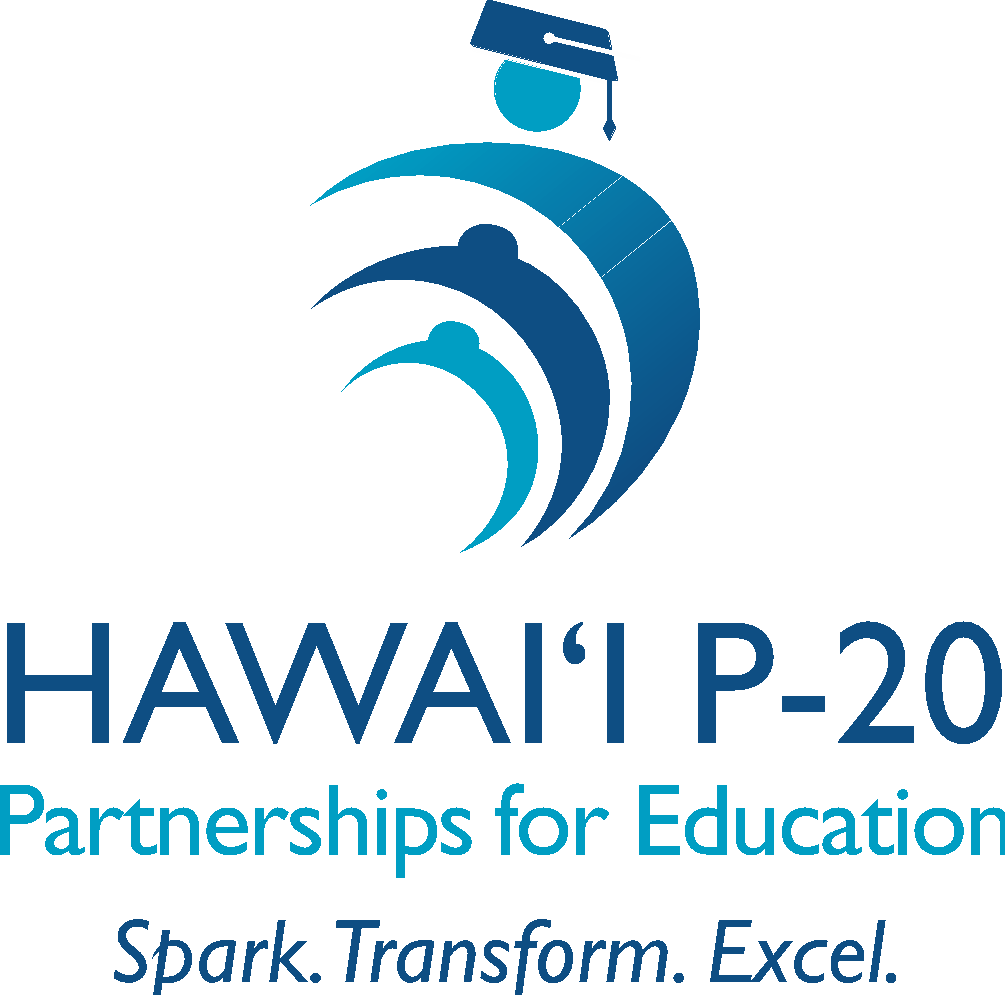 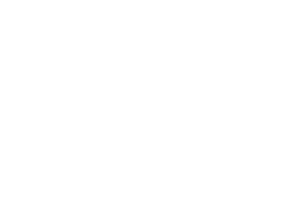 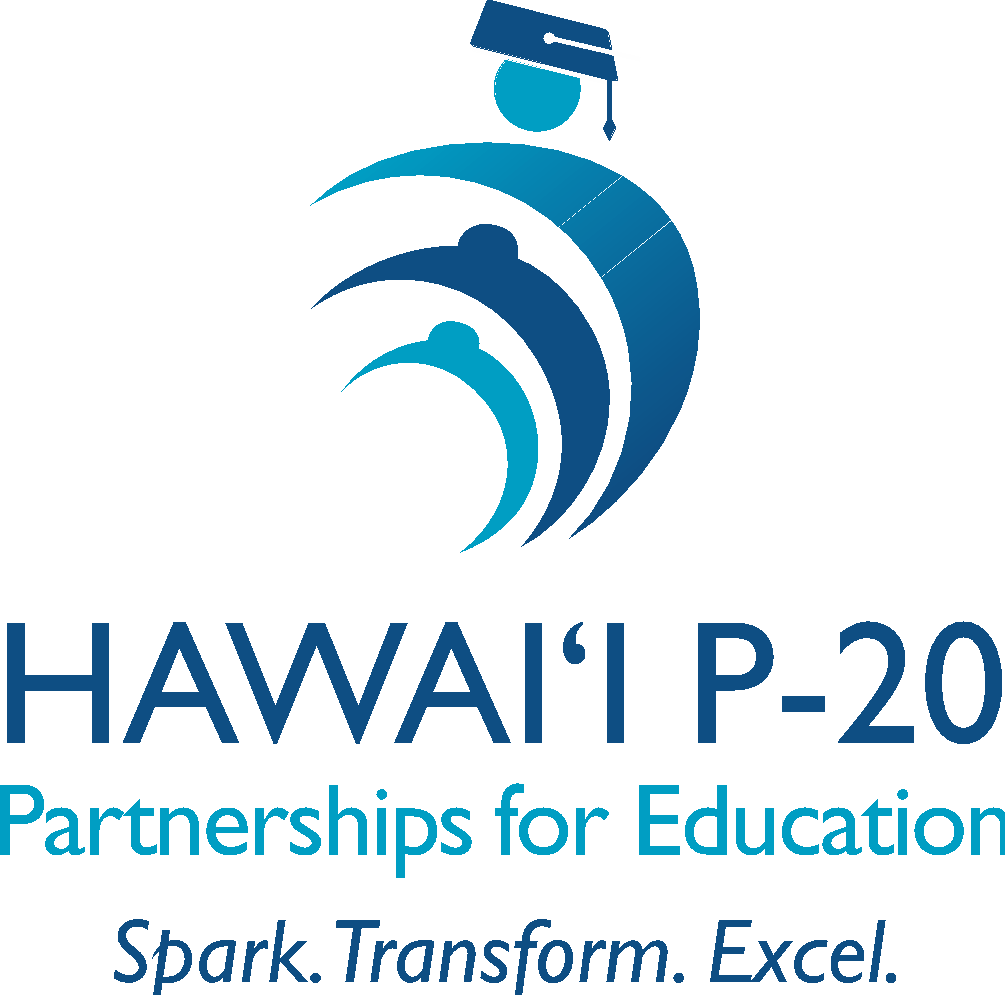 August 16 - September 10, 2021

Recap:  The first Hawaiʻi Work-Based Learning convening brought together education, industry, workforce stakeholders to better prepare educators and students in building and strengthening their work-based learning programs.

18 sessions included national and local speakers; HIDOE and State and Federal DLIR training sessions; best practices; social networking; employer training (Chamber of Commerce Hawaii).
Special mahalo to Stacy, Danny, Steve, Lei for “Healing and Empowering At-Risk Youth.”
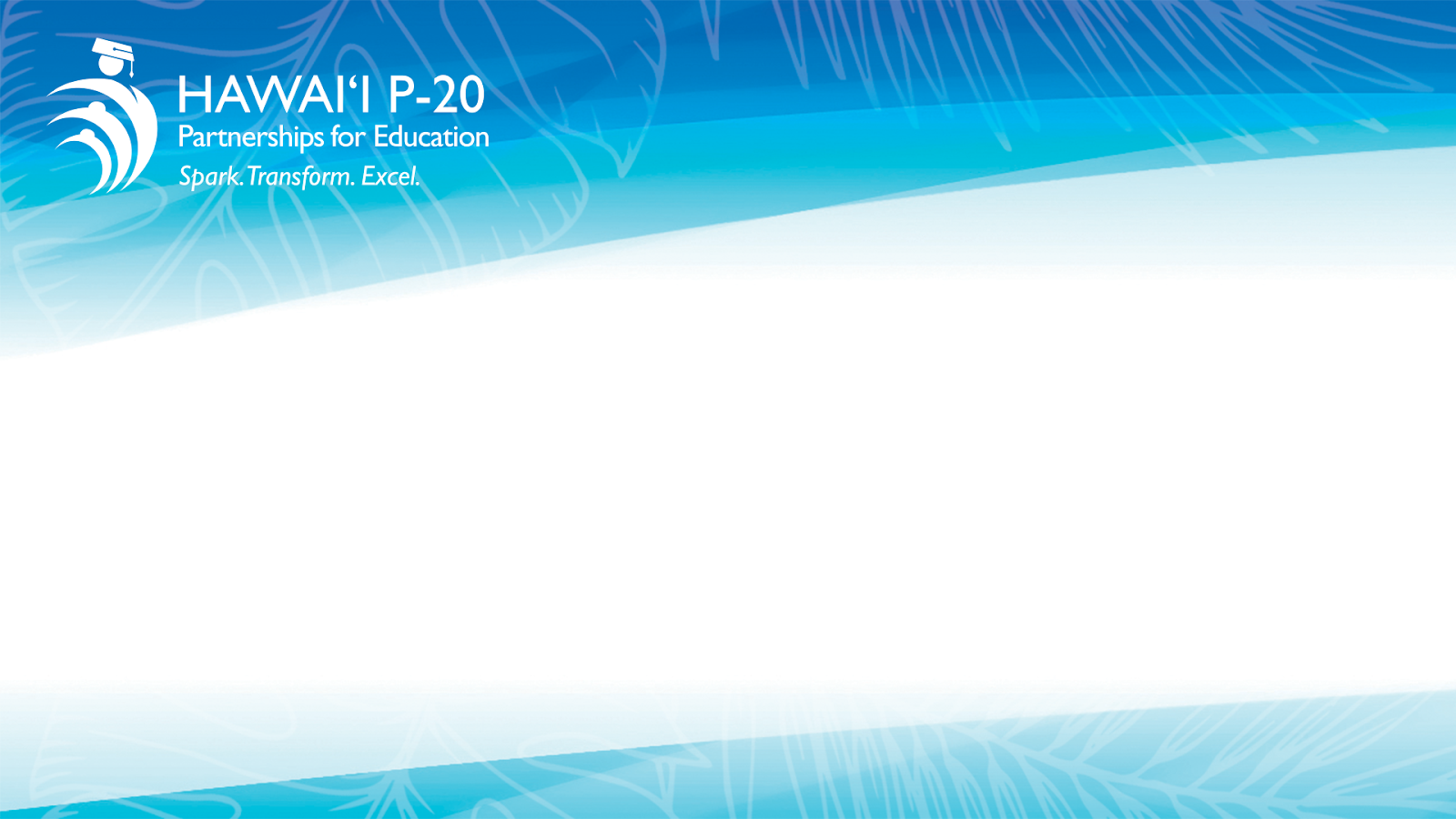 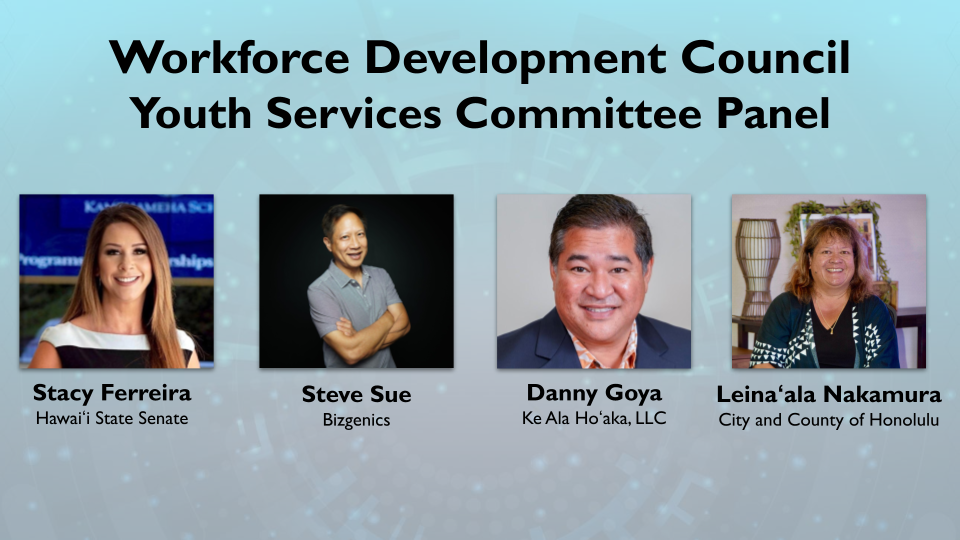 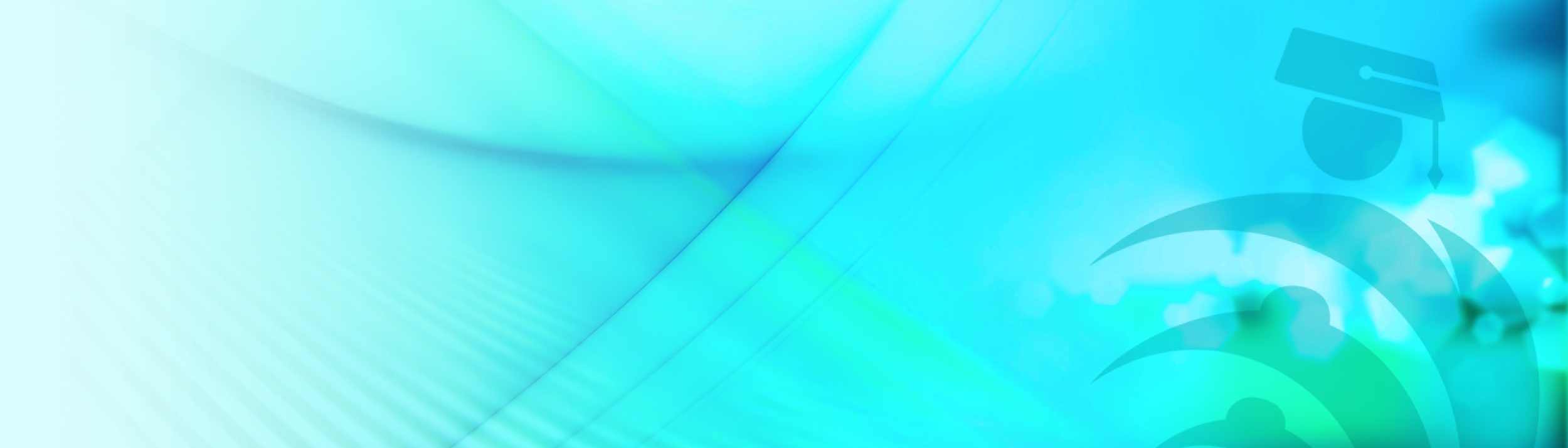 WBL Convening Event Links
Healing and Empowering At-Risk Youth: Workforce Development Council Youth Services Committee Panel Presentation

Links to Entire Event:
Work-Based Learning Convening Recordings
Agendas and Resources | 2021-2022 Pathways Series (bizzabo.com)
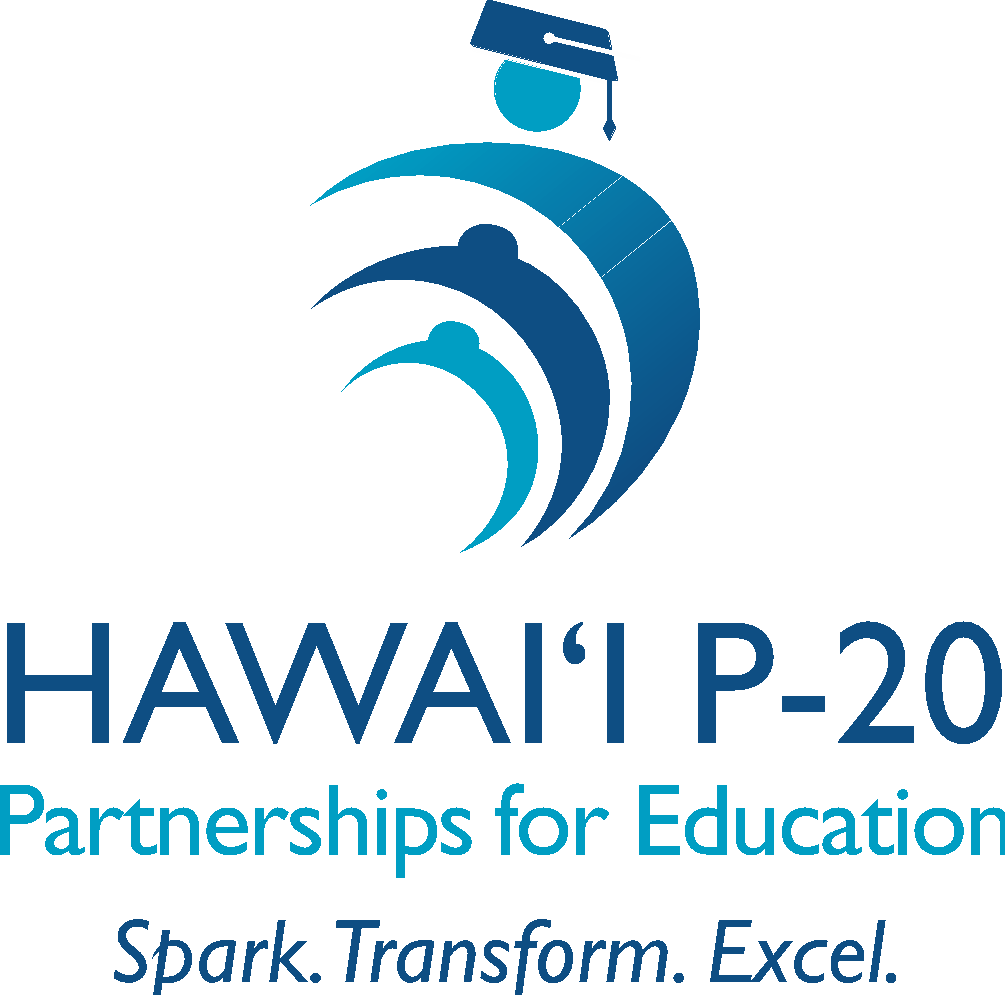 After the Event
Hawaiʻi Work-Based Learning Convening

Go to Hawaiʻi Work-Based Learning website (manual for employers and teachers to encourage quality WBL activities)

https://rebrand.ly/HawaiiWBL

ClimbHi Bridge (employers can go on and offer WBL activities and match school requests throughout school year).
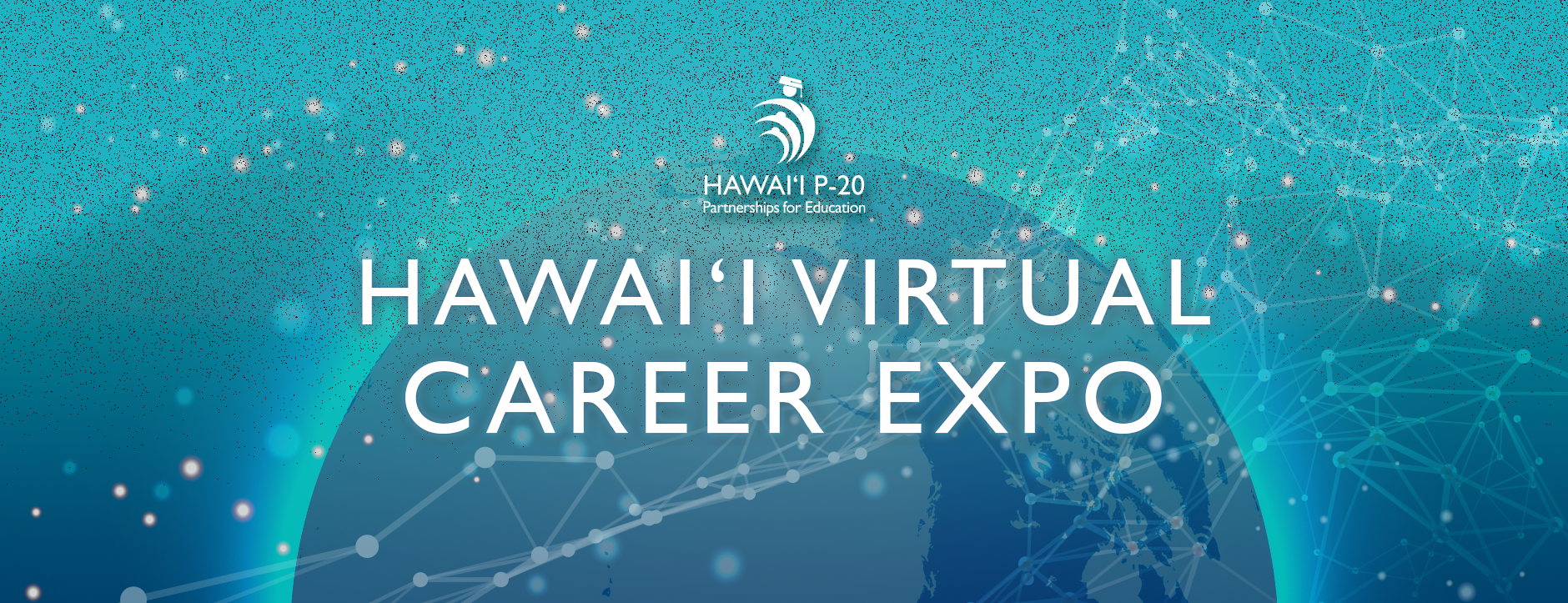 Purpose: Help 8th and 9th grade students become educators about careers that are aligned to the Career Pathways programs in their high school.  The Virtual Career Expo helps students connect with Hawaii employers to have them think about career pathways or professions they may never have thought about.

Employer Engagement:  Currently working with employers in all career pathways to provide pre-recorded videos (30 minutes).

Schools:  Teachers need to registers to get access to all videos. Videos shown to students as part of their career exploration classroom learning.
HIDOE Career Pathways:
o   Advanced Manufacturing
o   Agriculture Food and Natural Resources
o   Architectural Design and Engineering Technology
o   Building and Construction
o   Business Management, Finance, Marketing
o   Cultural Arts & Media Communications
o   Education
o   Energy
o   Health Sciences
o   Hospitality, Tourism and Recreation
o   IT and Digital Transformation
o   Law and Public Safety
o   Transportation Services
o   In addition, general interviewing tips; mock interviews, etc.
HIDOE Career Pathways
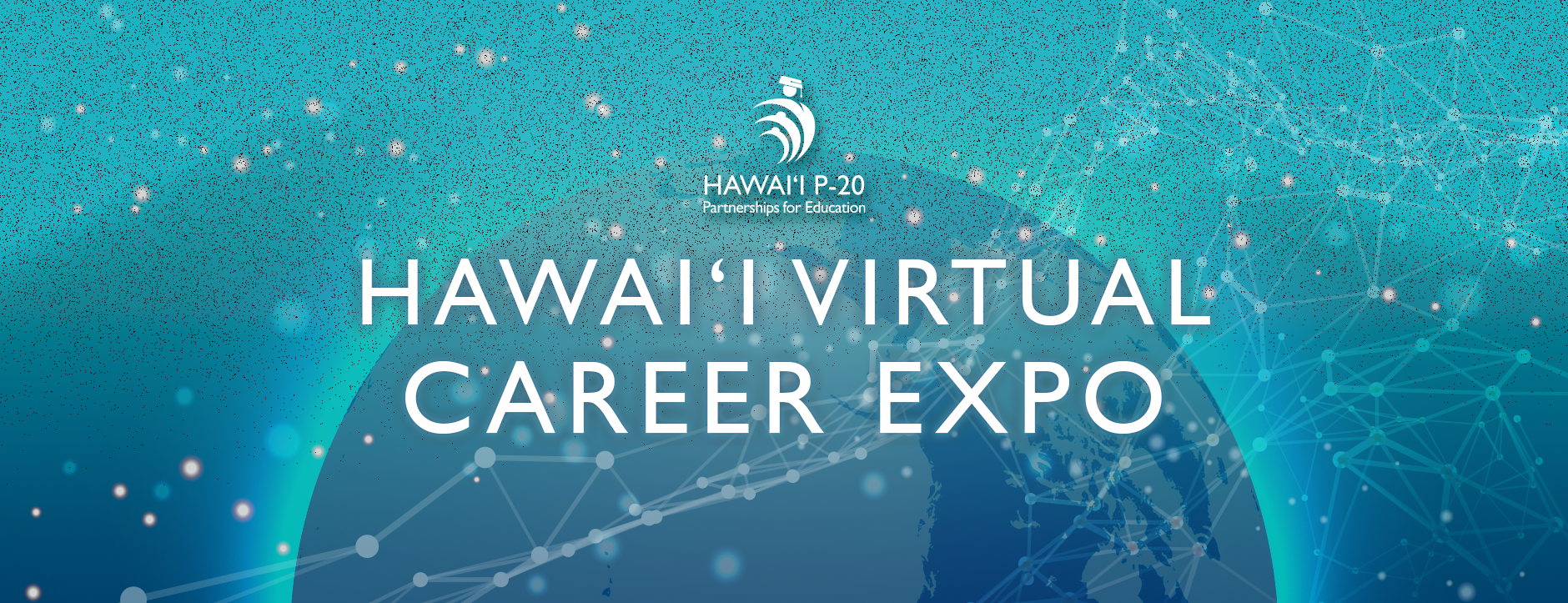 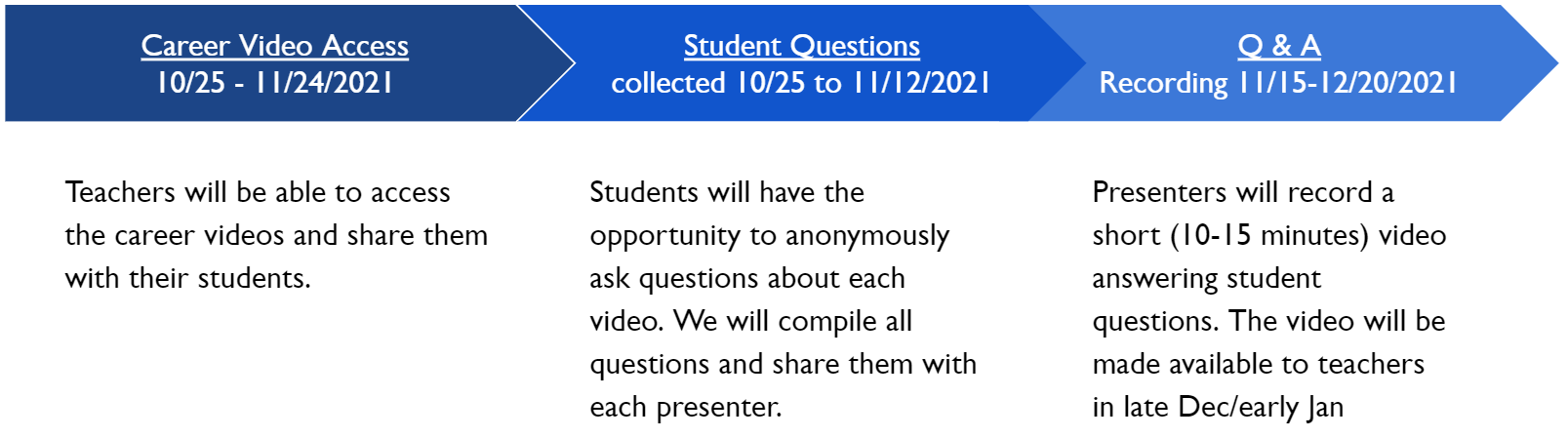